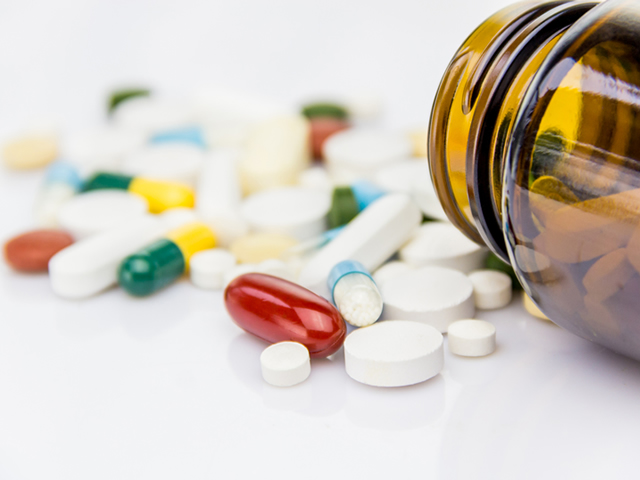 ACEI/ARB classification
By: Dr. Elham Ahmadian, PhD of Medical Pharmacology, Ahmadian.elham@yahoo.com
1
Components of the renin-angiotensin system
2
The effects of Ang II
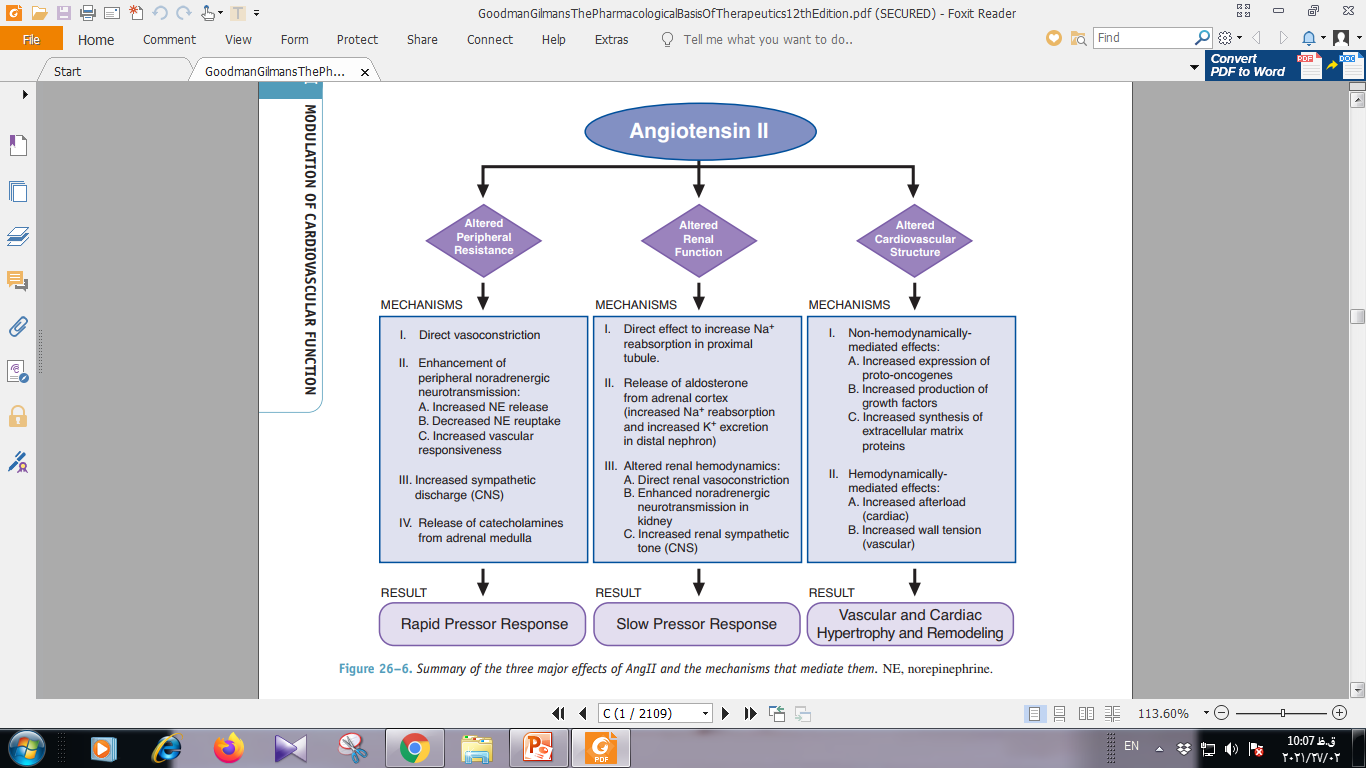 3
Inhibitors of the Renin Angiotensin system
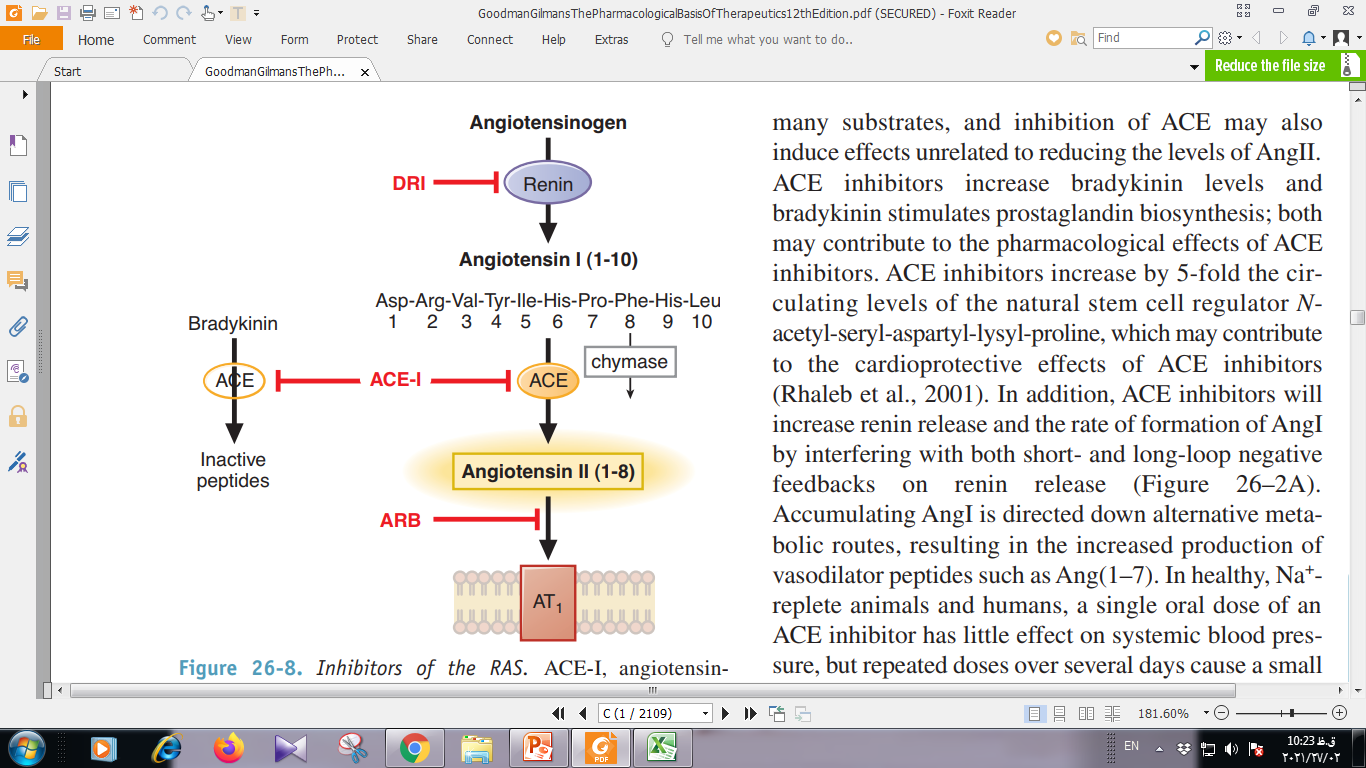 ACE inhibitors (ACEIs)
Angiotensin receptor blockers (ARBs)
Direct renin inhibitors (DRIs)
4
ACEIs
Sulfhydryl-containing ACEIs: Captopril
2. Dicarboxyl-containing ACEIs: Enalaparil, Lisinopril,      Benazepril
3. Phosphorus-containing ACEIs: Fosinopril


Renal Clearance of ACEI except for Fosinopril
5
Therapeutical use of ACEIs
Hypertension
Left ventricular systemic dysfunction
Acute myocardial infarction
In patients with high risk of cardiovascular events
Diabetes mellitus and renal failure
Adverse effects of ACEIs
Hypotension
Cough
Hyperkalemia
Acute renal failure
Fetopathic potential
Angioedema
Drug interactions
Antacids
Capsaicin
K-sparing diuretics
Digoxin & lithium
6
ARBs
Potent and selective inhibition of the functions of Ang II
More effective blockade of the RAAS
Increase renin release similar to ACEI but lead to the activation of AT2
Low oral bioavailability and high protein binding

Drugs such as Losartan, Valsartan, Irbersatan, Azilsartan, Eprosartan
7
ARBs…
Therapeutical indication: hypertension, diabetic nephropathy (Irbesartan, Losartan), Stroke prophylaxis (Losartan), heat failure & Left ventricular dysfunction(Valsartan), Reno-protective effects in type 2 Diabetes mellitus


Well tolerated drugs
8
ACEIs/ARBs in COVID-19
9
ACEIs/ARBs in COVID-19
Antihypertensive therapy with ACEIs/ARBs in patients with COVID-19 should be carefully continued, with carful monitoring to detect hypotension and kidney injury

ACE2 polymorphisms which might be connected with higher adverse outcomes need to be evaluated
10
Thanks for your attention
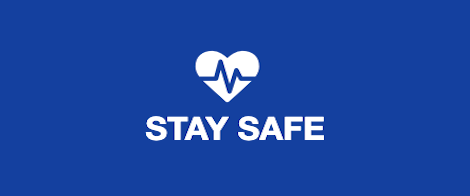 11